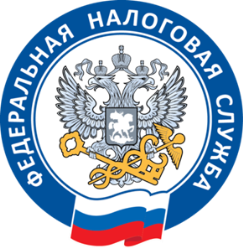 Подмена трудовых отношений – хорошо или плохо?
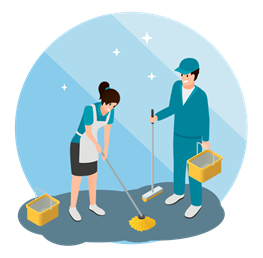 В процессе оказания услуг самозанятые подчиняются Компании, соблюдают  график/режим работы, Компания обеспечивает инвентарем, регулярная 
оплата труда (аванс, з/п) и т.д.
Для оказания клининговых услуг  Компания привлекает самозанятых
Компания
заключает договоры на оказания клининговых услуг с организациями
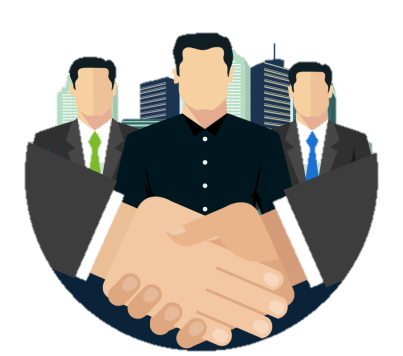 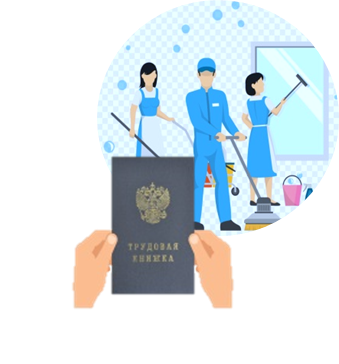 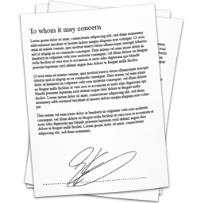 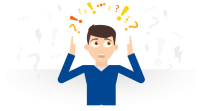 Указанные обстоятельства подтверждают факт подмены трудовых отношений  путем привлечения самозанятых
для Компании
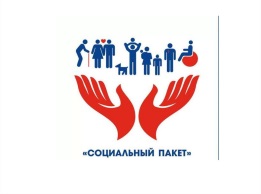 для работников
доначисление страховых взносов, НДФЛ, пени, налоговая ответственность по ст. 123, 122 НК РФ;

административная, уголовная ответственность, жалобы об ущемлении трудовых прав
- нет соц. пакета (отсутствие больничных, отпускных);
- отсутствие заслуженного размера пенсии;
- безнаказанность, самоуправство работодателя